Oslo, dd.mm.yyyy
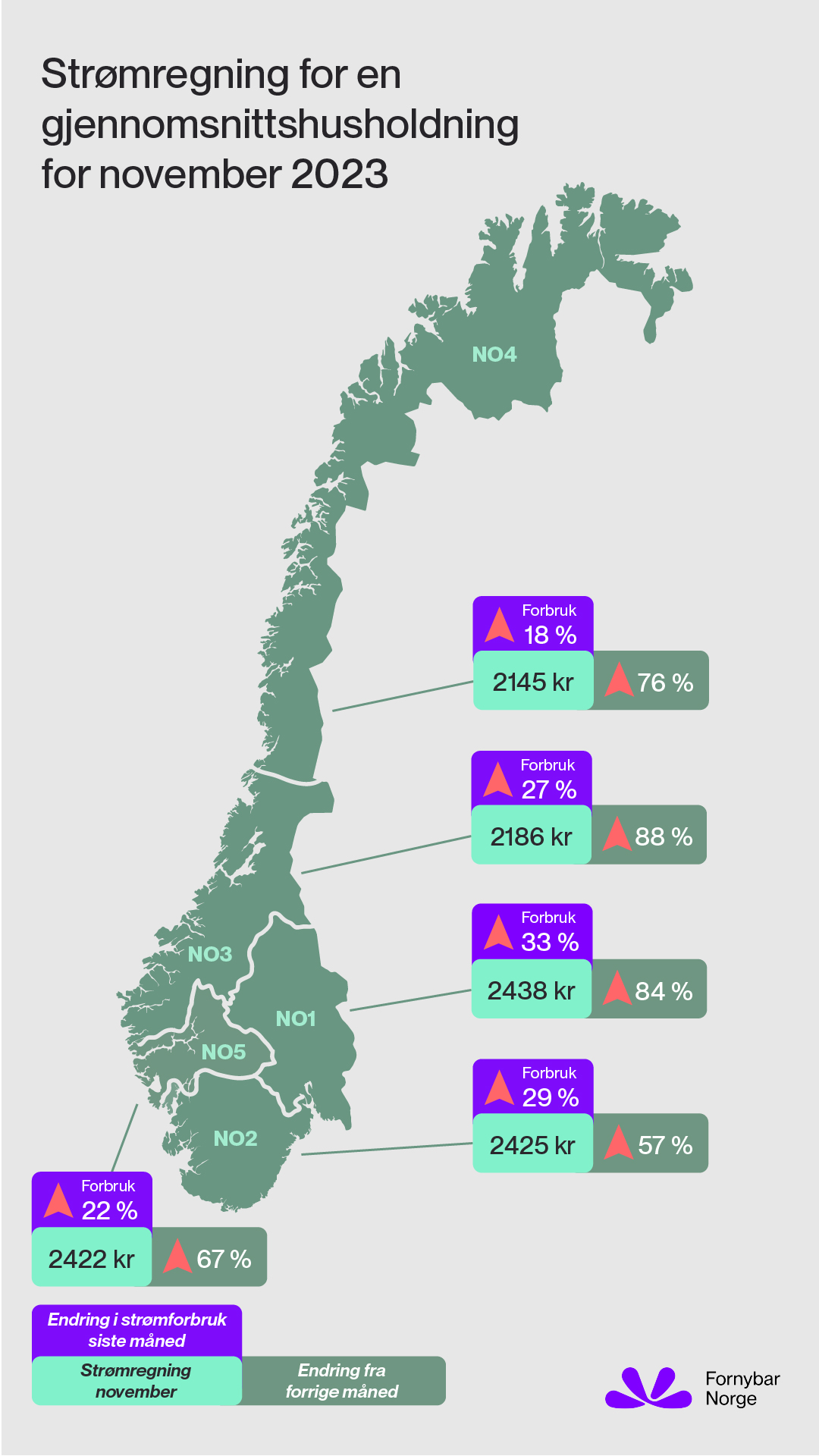 Strømprisindeksen november 2023
Strømregningen ble betydelig høyere i november. Det var svært kaldt da, og det førte til at både strømforbruket og strømprisene steg. 

I alle de fem norske prisområdene for strøm, vil gjennomsnittshusholdningen måtte betale mer enn 2000 kr for strømmen de brukte i november.  

Strømforbruket var i november betydelig høyere i november enn i samme måned i fjor. I prisområdene NO1, NO2, NO3 og NO5 var forbruket rundt 30 prosent høyere, mens i NO4 var det 15 prosent høyere. 

Gjennomsnittlig spotpris i Sør-Norge i november var lavere enn i Tyskland, Nederland og England, men høyere enn i Sverige, Danmark og Finland.
1
Oslo, dd.mm.yyyy
Sammenlikning november-oktober
Både strømpriser og strømforbruk steg kraftig fra oktober til november i alle de fem norske prisområdene for strøm. Dermed steg også strømregningene.
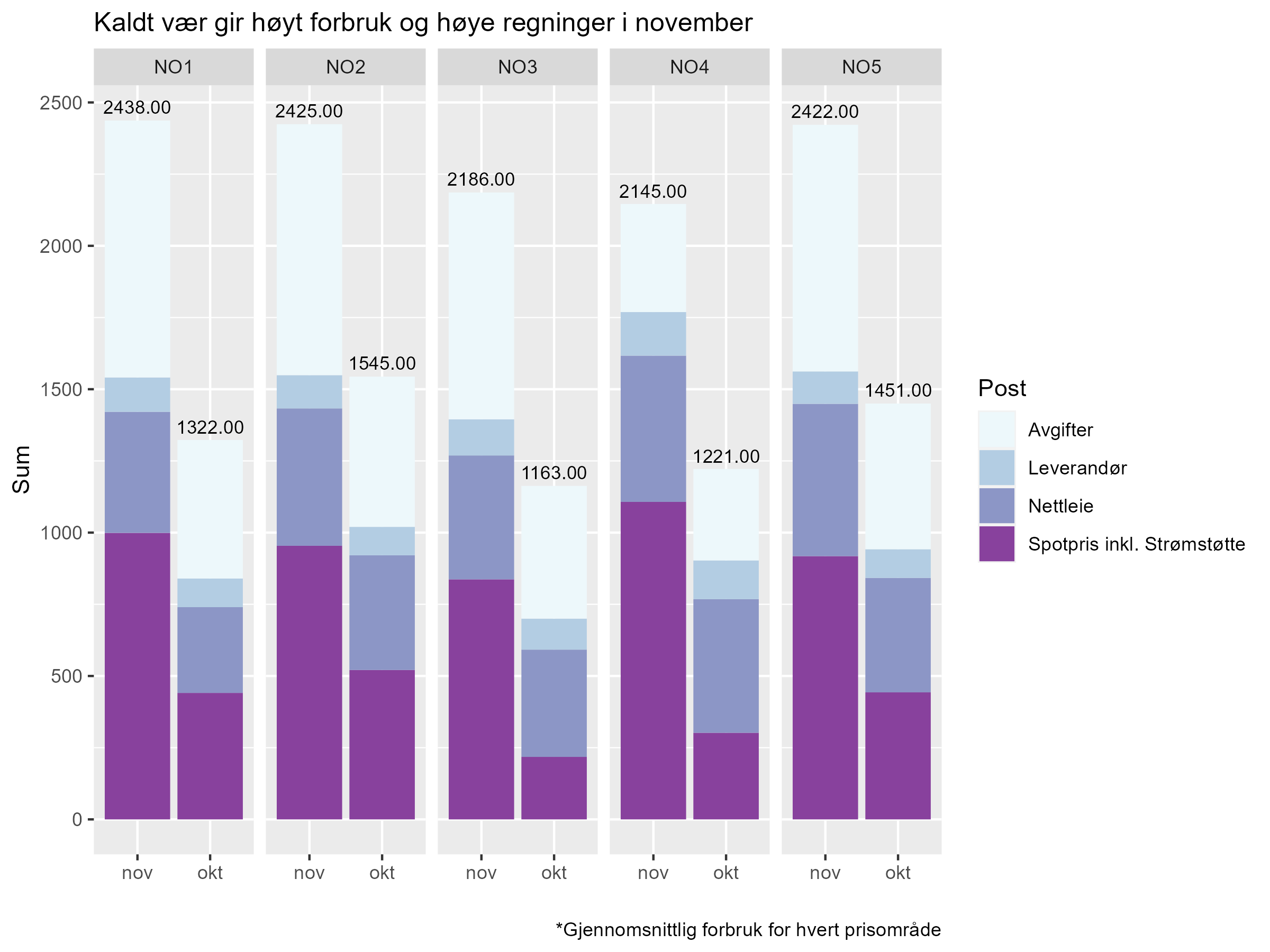 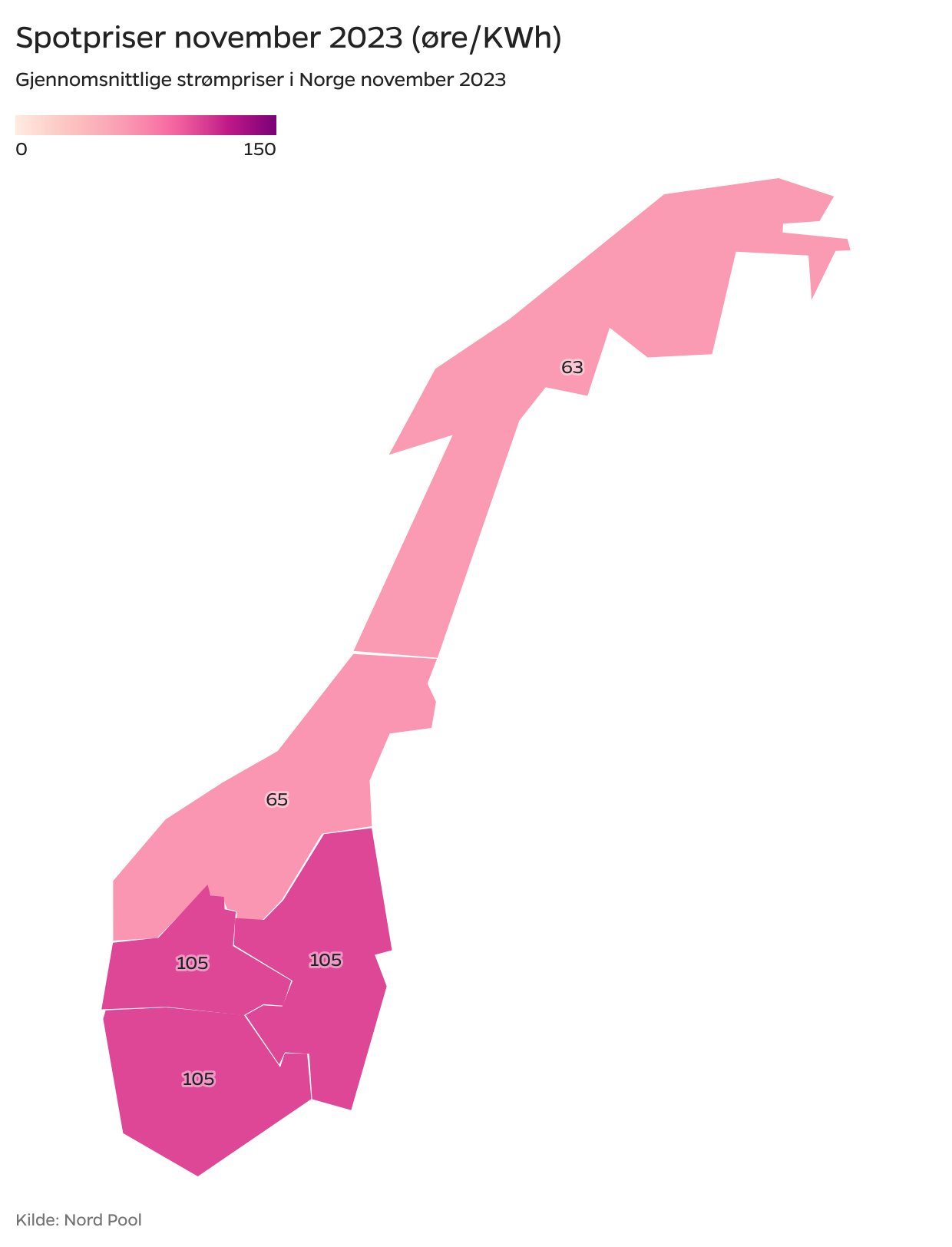 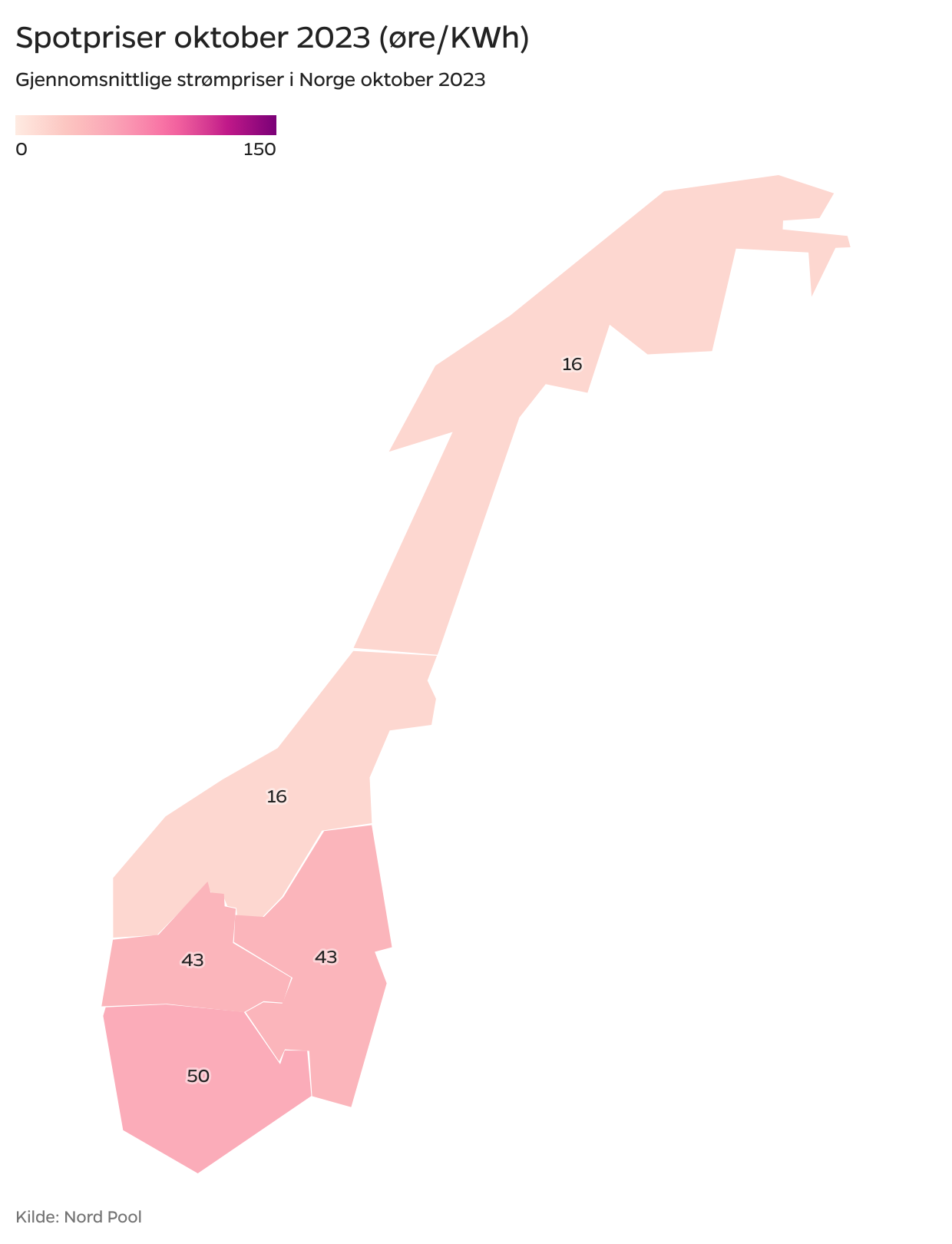 Tall er norske kroner der ikke annet er oppgitt
2
Oslo, dd.mm.yyyy
Sammenligning november 2022-2023
I Midt- og Nord-Norge var både strømprisen og -forbruket i november høyere enn i samme måned i fjor. Økningen i strømregningen ble imidlertid begrenset av den endrede innretningen på strømstøtteordningen.

I de sørlige prisområdene har strømregningen økt til tross for noe lavere strømpriser enn i fjor. Dette skyldes svært lave temperaturer og derfor høyt strømforbruk.
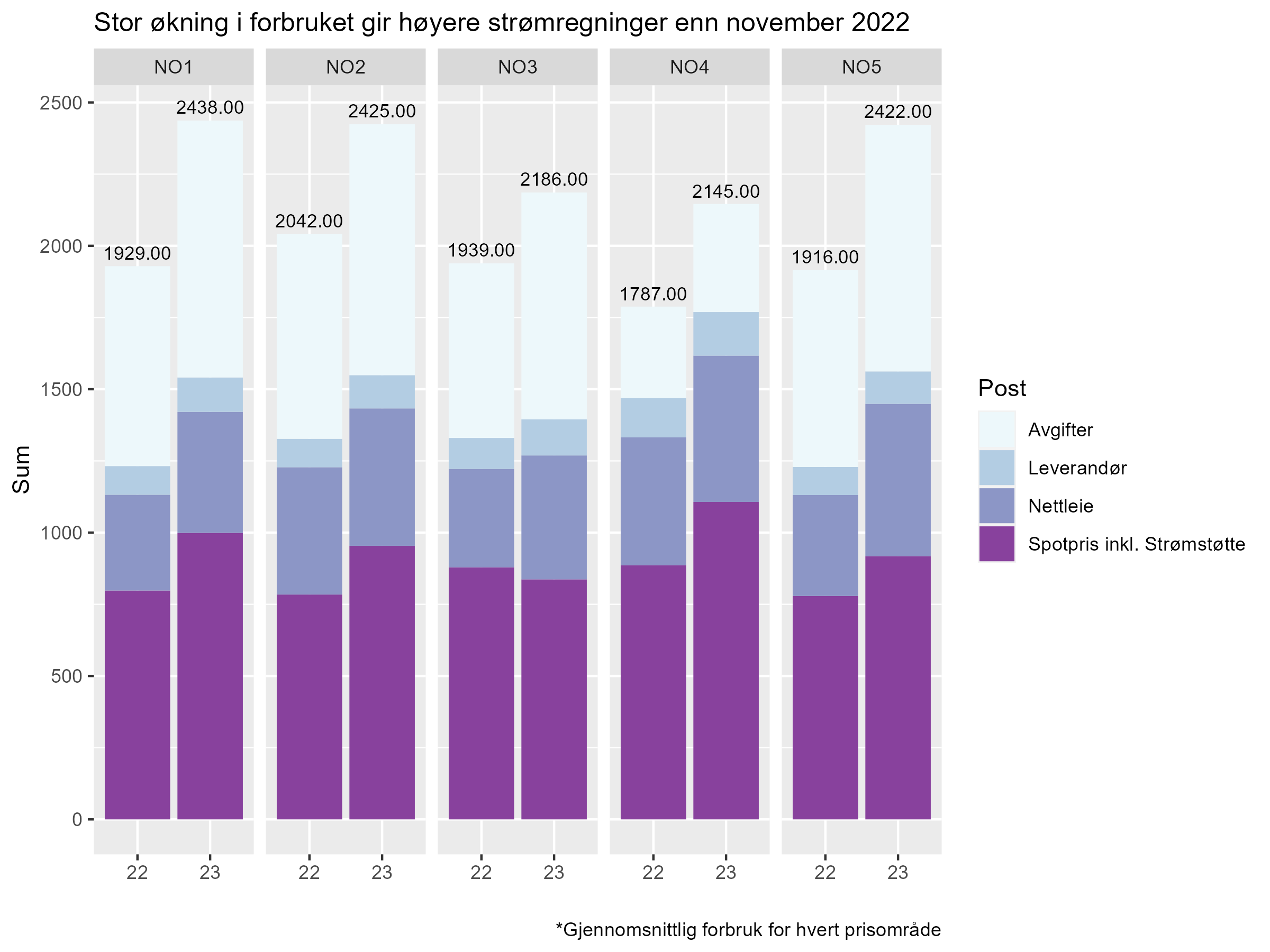 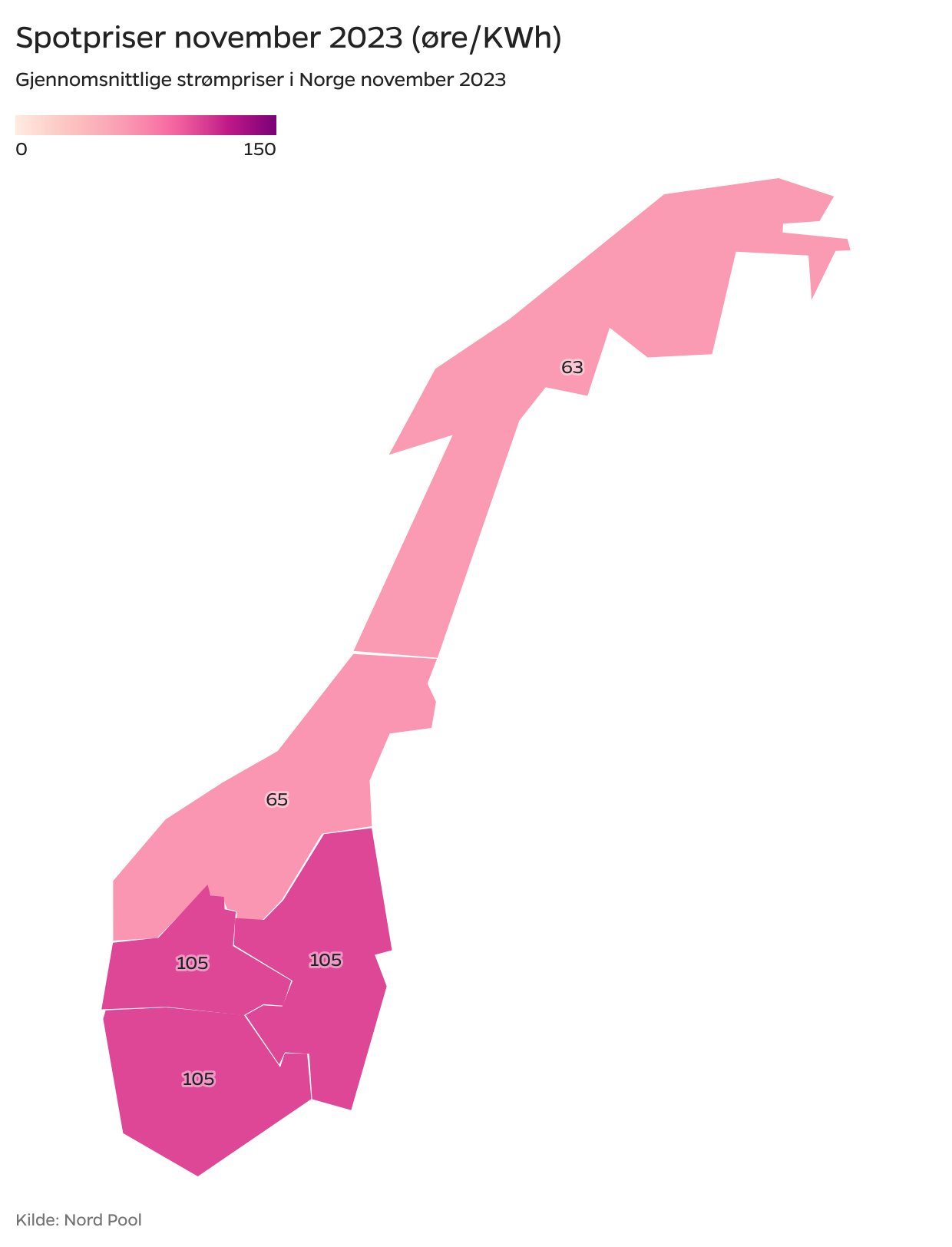 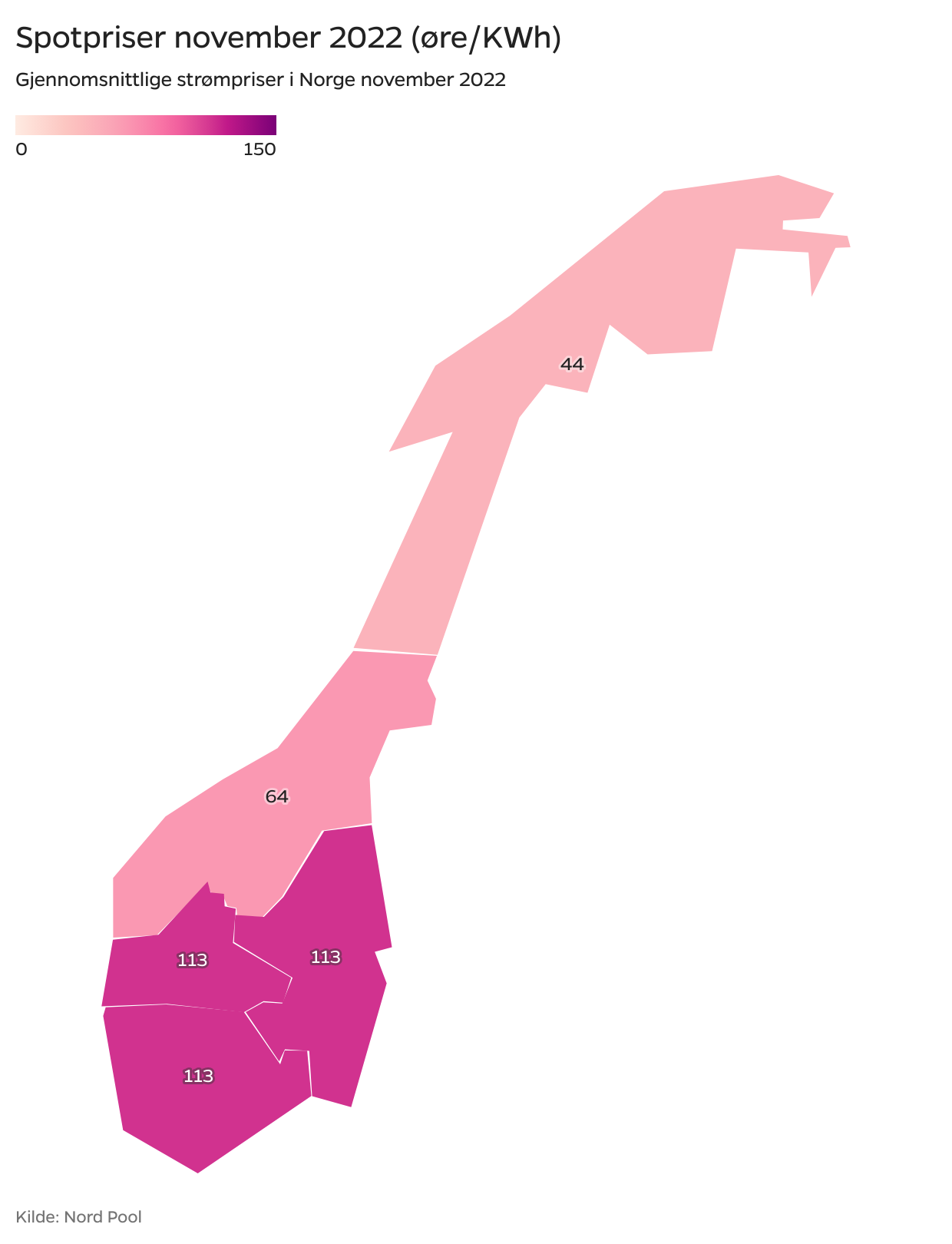 Tall er norske kroner der ikke annet er oppgitt
3
Oslo, dd.mm.yyyy
Hva forklarer strømprisene i november?
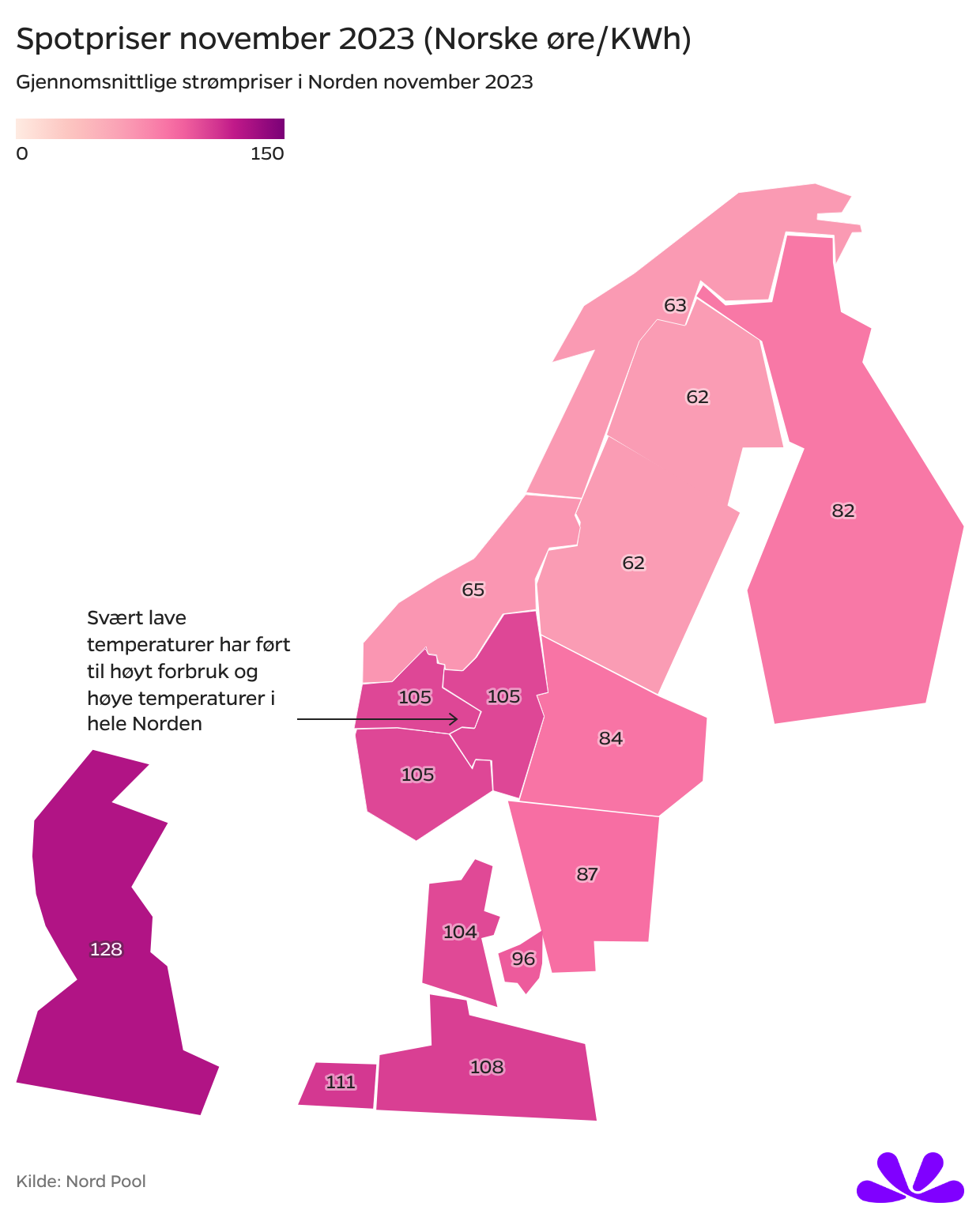 Strømprisene i november nådde nesten fjorårets nivå.
Den viktigste årsaken til de høye strømprisene vi hadde i fjor var ekstremt høye gasspriser som en følge av Russlands invasjon av Ukraina.
I år er gassprisene betraktelig lavere, men likevel høyere enn det som har vært normalt historisk sett.
Strømforbruket steg kraftig i november fordi det var svært kaldt. I november i fjor var forbruket betydelig lavere fordi været da var ganske mildt. 
Fyllingsnivået i norske magasiner er litt lavere enn mediannivå. Det var mye nedbør tidligere i høst, men mye av dette kom i deler av landet med lite magasinkapasitet.
Den viktigste grunnen til de høye strømregningene er høyt strømforbruk.
Mesteparten av strømmen i husholdninger går til oppvarming. Det kalde været gjør at vi bruker langt mer strøm på oppvarming.
Årets november var den kaldeste siden 2010. Det var over 3 grader kaldere enn normalt. Fjorårets november var relativt mild. Derfor var det gjennomsnittlige strømforbruket omtrent en tredjedel høyere i november enn samme måned i fjor.
Strømstøtteordningen reduserer prisen forbrukere betaler for strømmen, og fører antakelig også til et noe høyere strømforbruk.
4
Oslo, dd.mm.yyyy
Utviklingen fremover
Sammenliknet med november, har vi hatt relativt mildt vær hittil i desember. Temperaturutviklingen resten av vinteren vil være viktig for utviklingen i forbruk og dermed også strømprisen.
De nåværende prisene (per 12. desember) på strømkontrakter med levering nå i vinter på den finansielle kraftbørsen Nasdaq indikerer at det er en forventning om at strømprisene holder seg på omtrent samme nivå som i november resten av vinteren.
Høyt strømforbruk har ført til stor nedtapping av vannmagasinene. Nå er fyllingsgraden under normalnivået for årstiden, og lavere enn på samme tid i fjor.
5
Oslo, dd.mm.yyyy
Strømregningene i 2023
6
Oslo, dd.mm.yyyy
Vedlegg 1: Detaljert regning for november
Dette er hva kraftprodusentene får betalt for strømmen
Dette er strømleverandørens påslag på strømregningen
Dette går til nettselskapet for å bygge, drifte og vedlikeholde strømnettet
Finnmark og deler av Troms har fritak for el-avgift
Nord-Norge har fritak for MVA på strøm
Tall er norske kroner der ikke annet er oppgitt
7
Oslo, dd.mm.yyyy
Vedlegg 2: Detaljerte sammenligninger
Kun regningsposter som varierer fra måned til måned, tall er norske kroner der ikke annet er oppgitt
8
Oslo, dd.mm.yyyy
Hva er strømprisindeksen?
Fornybar Norges strømprisindeks viser hva en gjennomsnittlig husholdning i hvert av de fem norske prisområdene for strøm kan regne med å betale i strømregning, sammenliknet med forrige måned og samme måned forrige år. 
Regnestykket er basert på faktiske priser og gjennomsnittlig forbruk i de fem prisområdene, samt nettleie og avgifter. For strømpris er det tatt utgangspunkt i en vanlig spotprisavtale med et påslag på 5 øre/kWh og 40 kroner i fast månedsbeløp. Nettleie er basert på et vektet gjennomsnitt av prisene til de største nettselskapene i hvert prisområde. Tallene er innhentet fra Nord Pool, Elhub og nettselskapene. 
Hensikten med den nye strømprisindeksen er å gi norske strømkunder bedre innblikk i hvordan prisene utvikler seg over tid, hva som påvirker prisene og hvordan strømregningen er sammensatt.
9